nanoCAD СПДС Металлоконструкции 1.0
Сергей Спирин
Ведущий специалист
ЗАО Нанософт, spirin@nanocad.ru, 8 (495) 645-86-26 (1168)
nanoCAD СПДС Металлоконструкции
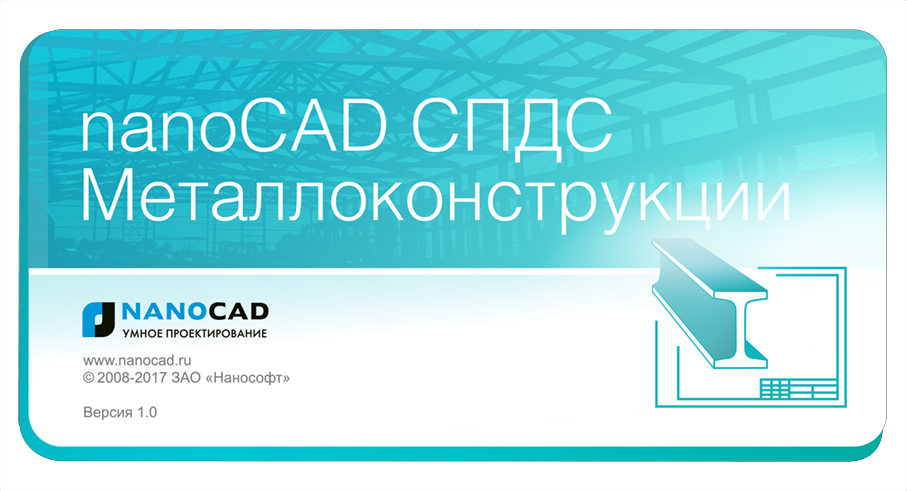 Программа nanoCAD СПДС Металлоконструкции предназначена для автоматизации разработки проектно-конструкторской документации марок КМ и КМД.
Новая платформа
Поддержка Windows 10
Новая математика сплайнов
Новые привязки
Столбцы в мтексте
Улучшенный Purge
Утилита TEXTDECODER
Ускорение работы
Оптимизация штриховки
Мультивыноски
Настройка интерфейса
Динамический ввод
Комплект документации
Пакетная печать
Функциональная панель «Инструменты»
Импорт IFC
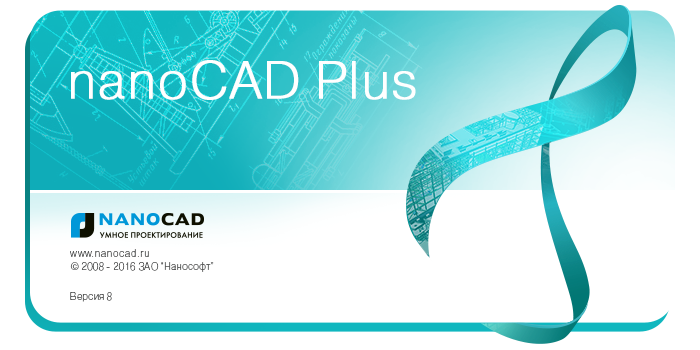 Графическим ядром nanoCAD СПДС Металлоконструкции является российская графическая платформа nanoCAD Plus 8.1
[Speaker Notes: nanoCAD СПДС Железобетон 4.0 является специализированным 2D-приложением на графической платформе nanoCAD Plus 8.0 и включает в себя весь функционал nanoCAD СПДС 7.0. Основной целью автоматизации является получение отчетов (таких как спецификация элементов, групповая спецификация, ведомости расхода стали и деталей) и их актуализированное состояние при изменении данных чертежа.]
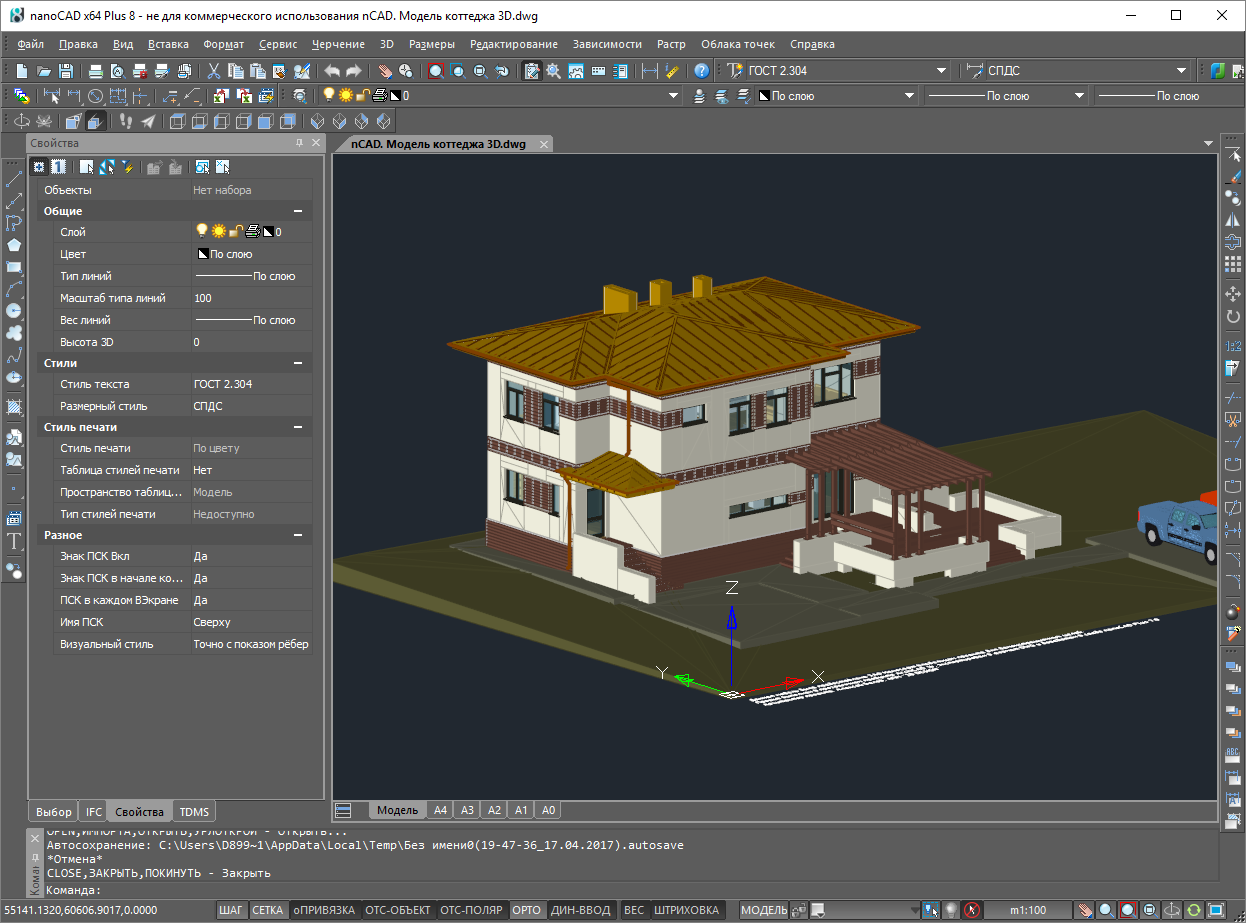 nanoCAD Plus 8.1
Структура nanoCAD СПДС Металлоконструкции
Специализированные инструменты СПДС КМ
Менеджер проекта
Менеджер проекта – инструмент nanoCAD СПДС КМ предназначенный для организации иерархии сборок металлоконструкций.
Сборки могут содержать "Объекты КМ" и "Виды". Виды сгруппированы отдельно от объектов КМ (исключены из спецификации).
Менеджер проекта позволяет не только управлять иерархией проекта, но и изменять созданные объекты.
Данные проекта хранятся внутри .dwg-файла
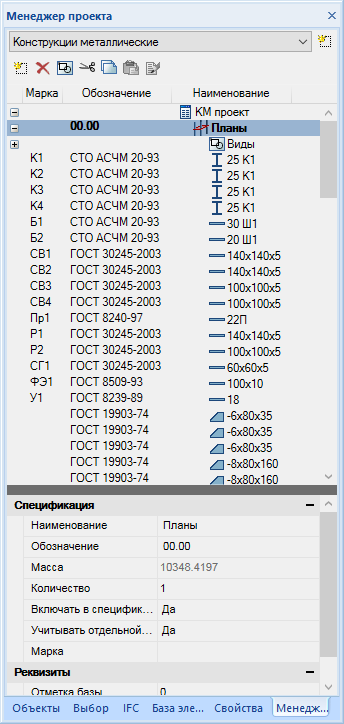 Инструменты КМ: Колонны и балки
Колонна — вертикальный объект металлоконструкций. Команда предоставляет возможность нанесения на чертеж объекта с последующим сбором данных об объекте в структуру изделия и спецификации.
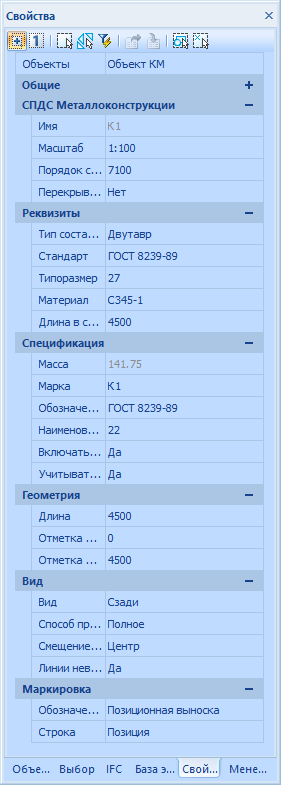 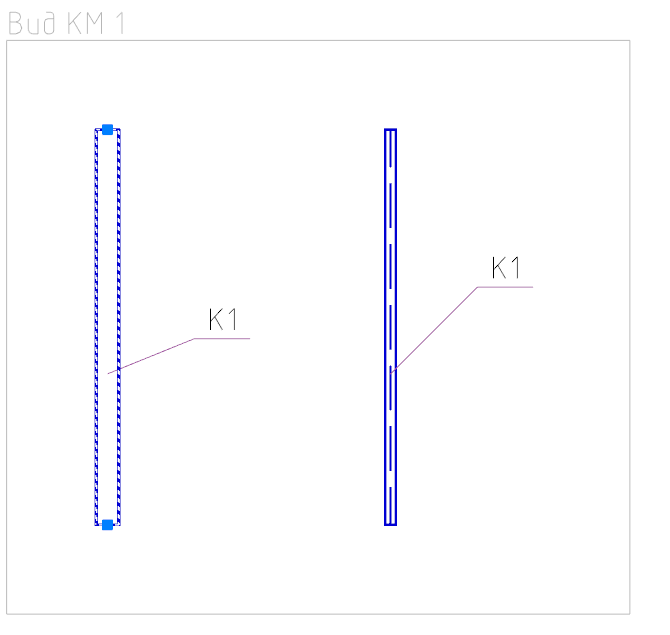 Инструменты КМ: Колонны и балки
Балка — горизонтальный объект металлоконструкций. Команда предоставляет возможность нанесения на чертеж объекта с последующим сбором данных об объекте в структуру изделия и спецификации.
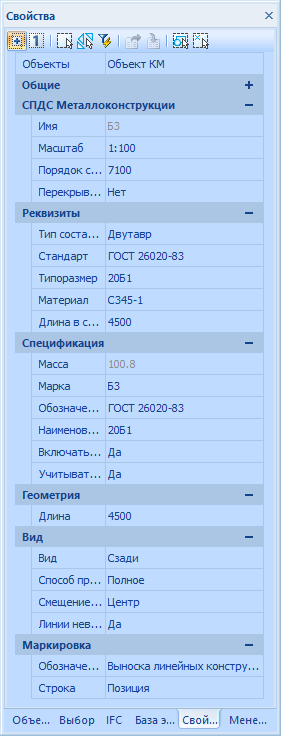 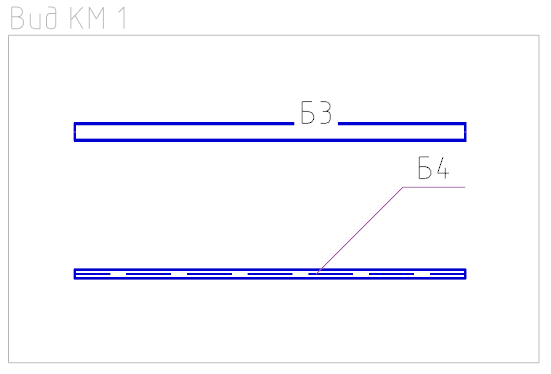 Инструменты КМ: Колонны и балки
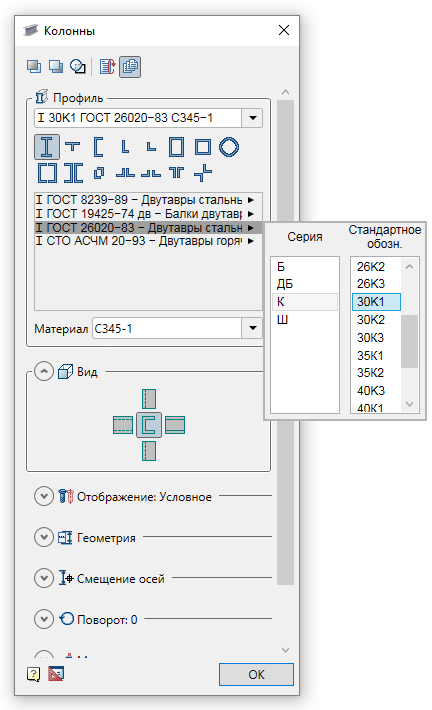 Объекты металлоконструкций наносятся на чертеж с помощью специального диалогового окна- колонны и балки.Это удобный и быстрый инструмент как для создания, так и для редактирования объектов.
Инструменты КМ: Колонны и балки
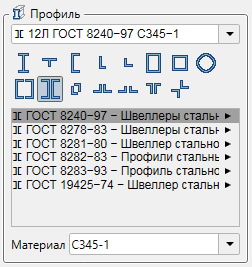 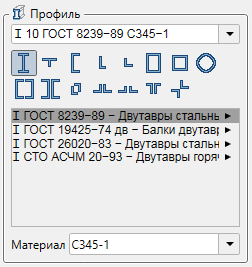 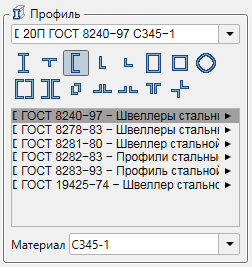 Выбер типа сечения. В зависимости от выбранного сечения будет предоставлен соответствующий список типоразмеров.
Настройка вида и отображения объектов. Поможет вам при построении чертежей различным типов:- Планов- Разрезов- Узлов и пр.
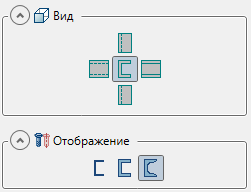 Инструменты КМ: Колонны и балки
В данной группе настраиваются геометрические параметры.
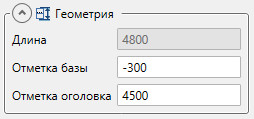 Для колонн: Длина рассчитывается автоматически вычитанием отметки базы из отметки оголовка. Колонна вставляется на чертеже с расчетной длиной.
Для балок: Если длина балки указана, балка вставляется на чертеж с указанной длиной, иначе длина балки определяется непосредственно при вставке на чертеже.
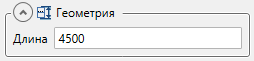 В данной группе настраивается точка вставки объекта. В зависимости от выбранного вида количество и расположение точек может меняться.
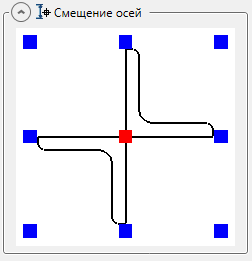 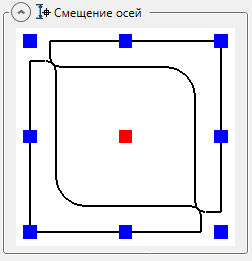 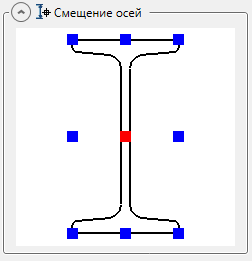 Инструменты КМ: Колонны и балки
В данной группе настраивается угол вставки объекта. 
Комбинация угла поворота и смещения осей позволяет удобно привязывать элементы КМ к существующим объектам чертежа.
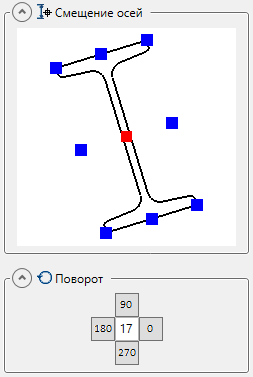 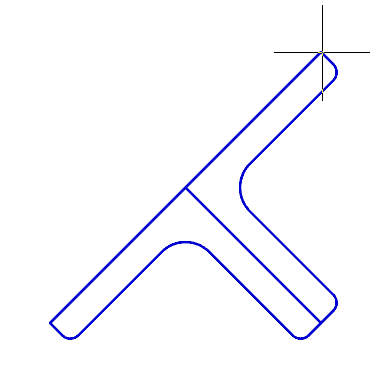 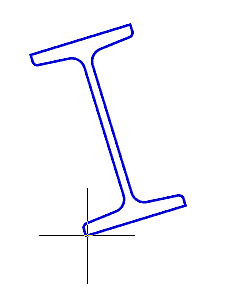 Инструменты КМ: Колонны и балки
В данной группе настраивается маркировка объекта.
Обозначение: Нет, Позиционная выноска, Выноска линейных конструкций.
Строка (текст выноски):Типоразмер, Позиция.
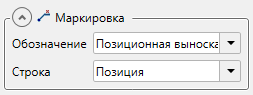 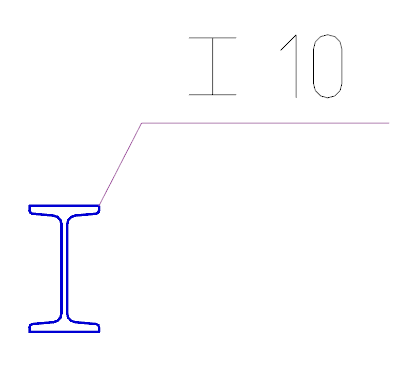 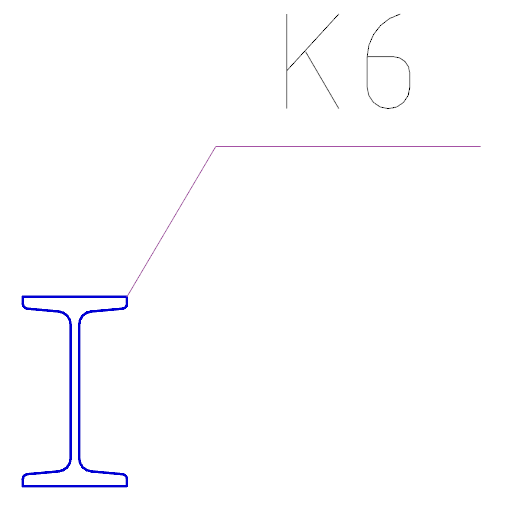 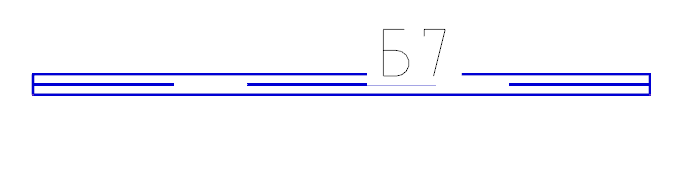 Инструменты КМ: Колонны и балки
В данной группе настраиваются параметры для ведомости элементов
Флажок "Включать в спецификацию" - определяет учет параметров профиля в спецификации.
Флажок "Учитывать отдельной маркой" - определяет необходимость отображения профилей с этой маркой в спецификации. Изменение параметра в одном профиле изменяет значение в других профилях имеющих такую же марку.
Тип элемента - выбор типа элемента. Если необходимого типа элемента нет в списке, он добавляется.
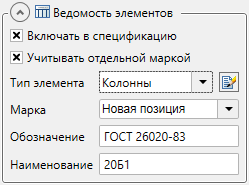 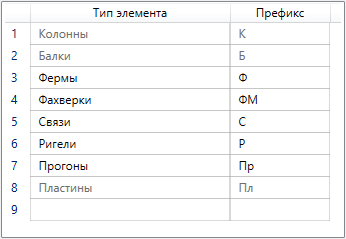 Инструменты КМ: Колонны и балки
Список профилей
Вы можете выбрать из списка ранее использованный профиль
В списке профилей сохраняются все настройки вставляемого объекта(вид, геометрия, отображение, спецификации и т.д.)

Параметры вставки объектов
Циклическая вставка - в этом режиме после вставки одного объекта снова появляется диалоговое окно для ввода новых параметров. 
Вставить несколько - пластины вставляются подряд по настроенным параметрам. Выход "Esc".
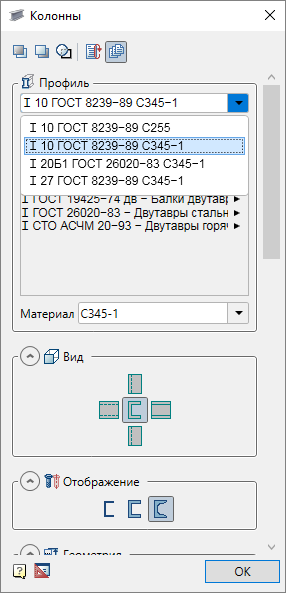 Инструменты КМ: Пластины
Инструменты для создания и редактирования соединительных пластин.
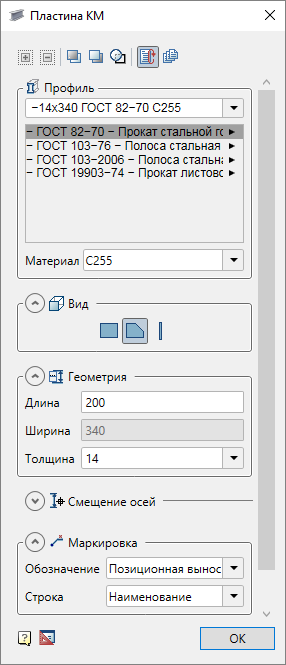 Диалоговое окно платин напоминает по своей структуре окно создания балок и колонн
Вы можете настраивать геометрические параметры, вид, смещение, маркировку и спецификации элементов.
Геометрию пластины можно задавать вручную.
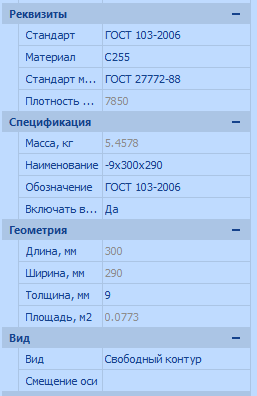 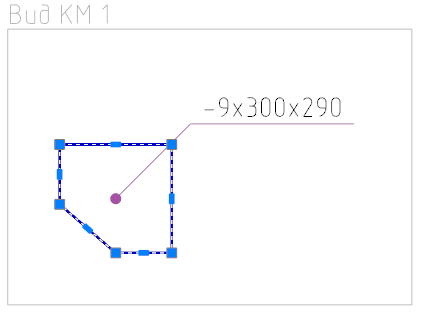 Инструменты КМ: Узел
Специальный инструмент построения узлов металлических конструкций
Данный инструмент позволяет копировать объекты КМ и размещать их в чертеже с граничными условиями.
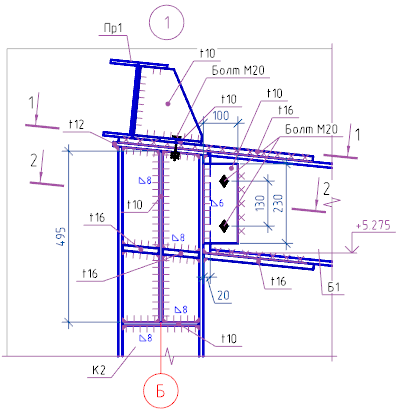 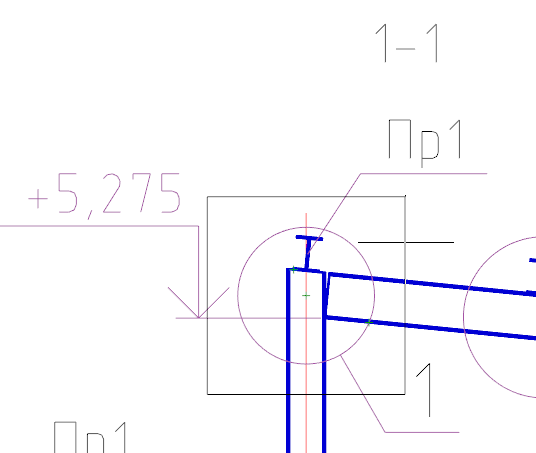 Инструменты КМ: Подрезка профилей
Команда позволяет производить подрезку объектов металлоконструкций.
Контуром может служить отрезок линии, окружность, дуга, полилиния(замкнутая и разомкнутая) либо другие объекты КМ
Ранее созданную подрезку можно удалить с помощью с помощью обратной команды – удалить подрезку.
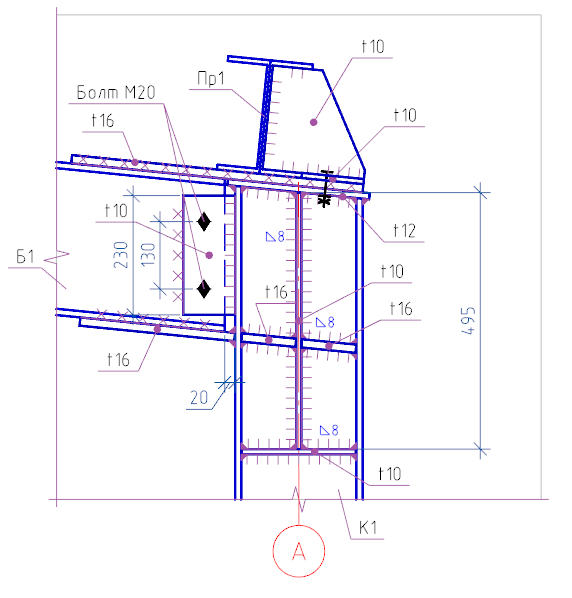 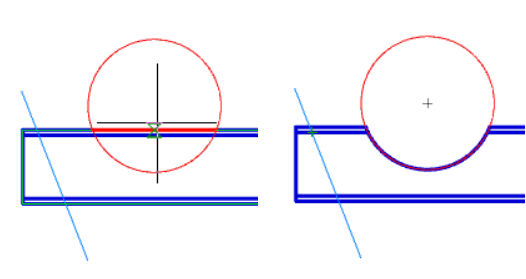 Инструменты КМ: Отчеты
Ведомость элементов
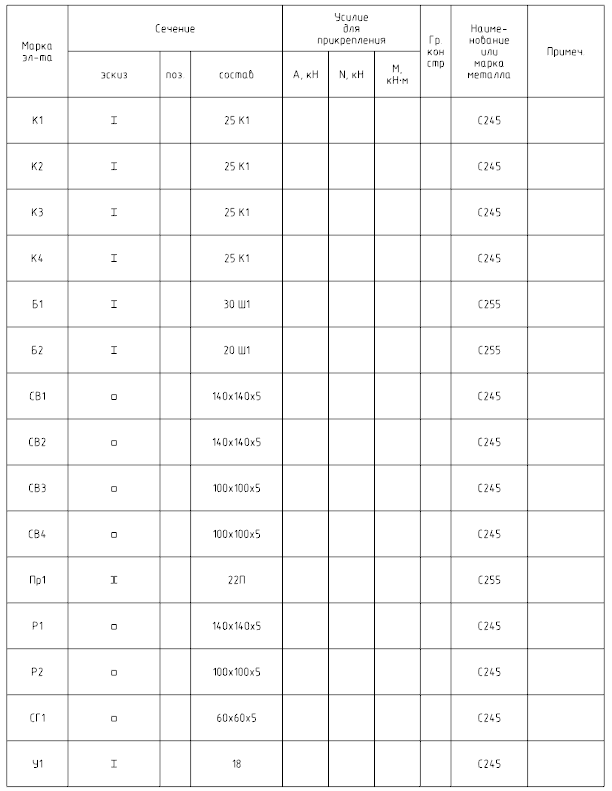 Ведомость элементов можно получить с главного меню СПДС КМ, панели инструментов Металлоконструкции и из контекстного меню менеджера проекта
Поля позиция сечения, усилия и примечания заполняются вручную. При этом связь с проектом не теряется.
Если ведомость уже присутствует на чертеже, повторный вызов команды обновит существующую ведомость и сфокусируется на ней.
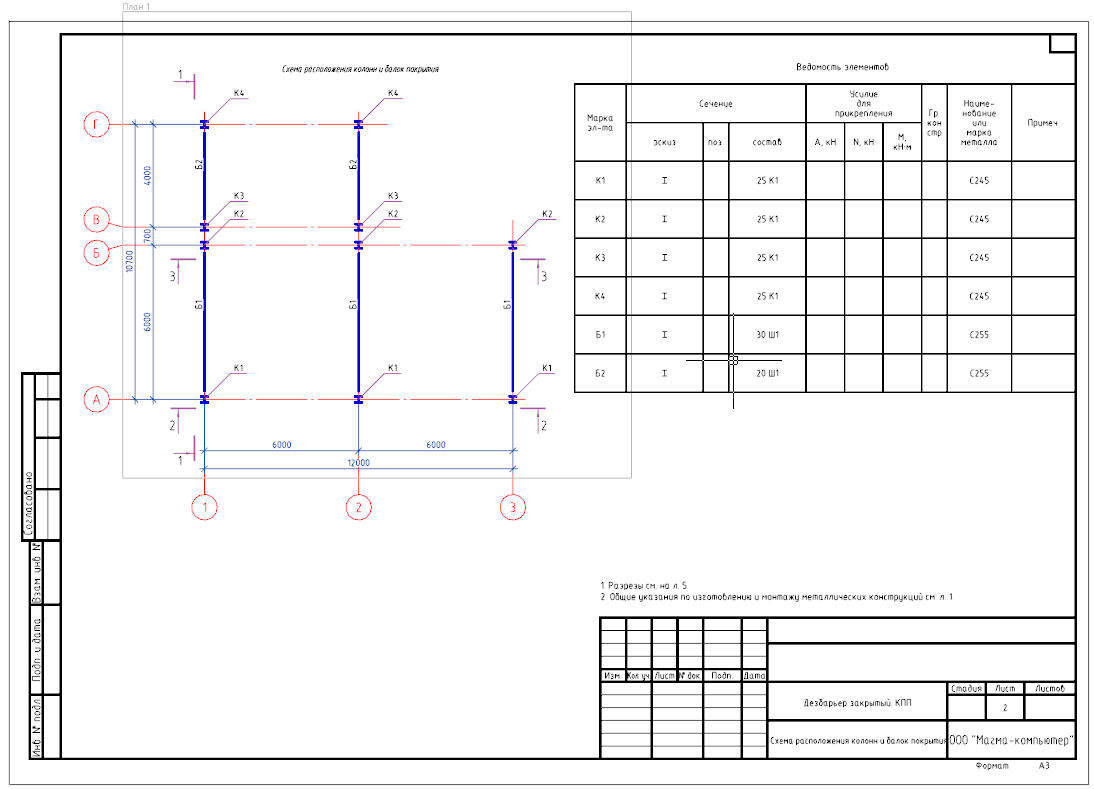 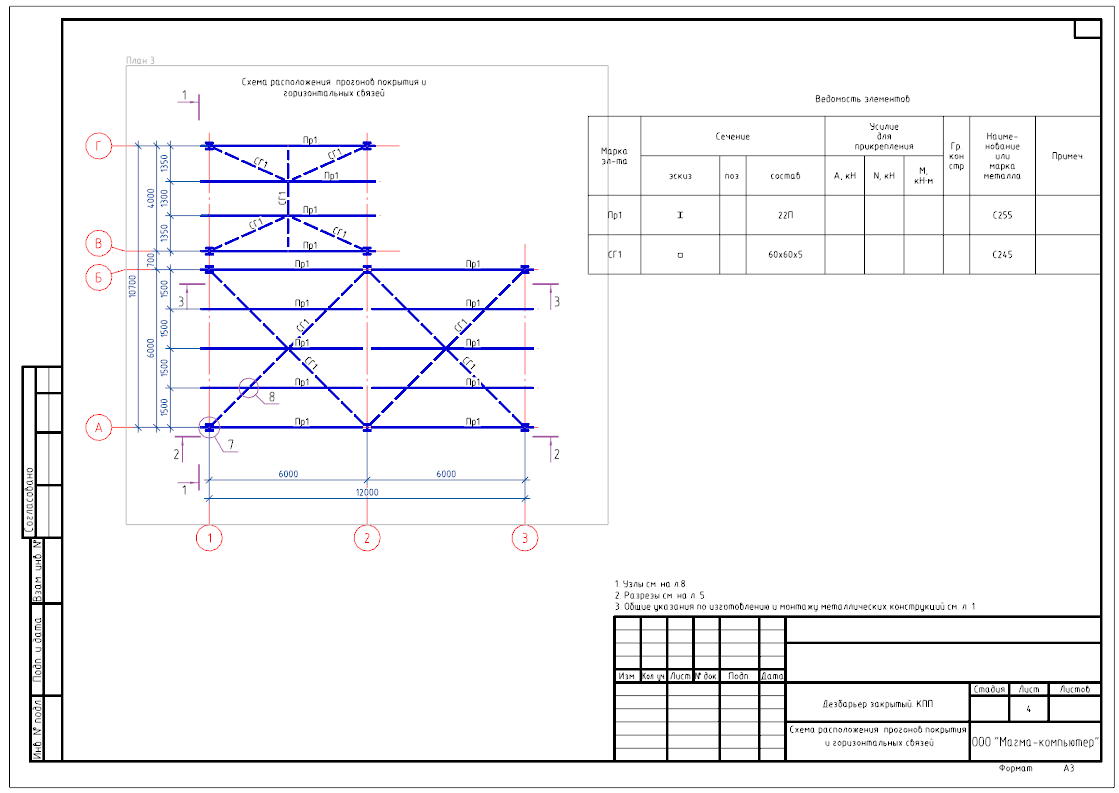 Инструменты КМ: Отчеты
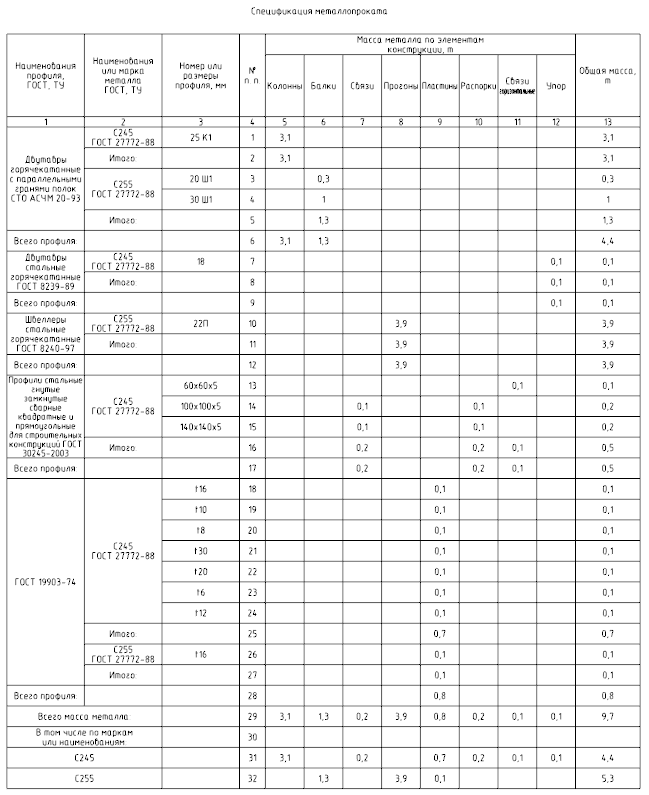 Спецификация металлопроката
Ведомость элементов можно получить с главного меню СПДС КМ, панели инструментов Металлоконструкции и из контекстного меню менеджера проекта.
Спецификация металлопроката выполняется по ГОСТ 21.502-2007.
В спецификации металлопроката учитывается масса с разделением на объекты, имеющиеся в проекте: колонны, балки, связи, прогоны и т.д.
Оформление
Для оформления чертежей используются средства СПДС: оси, выноски, обозначения, разъемные и неразъёмные соединения и многое другое.
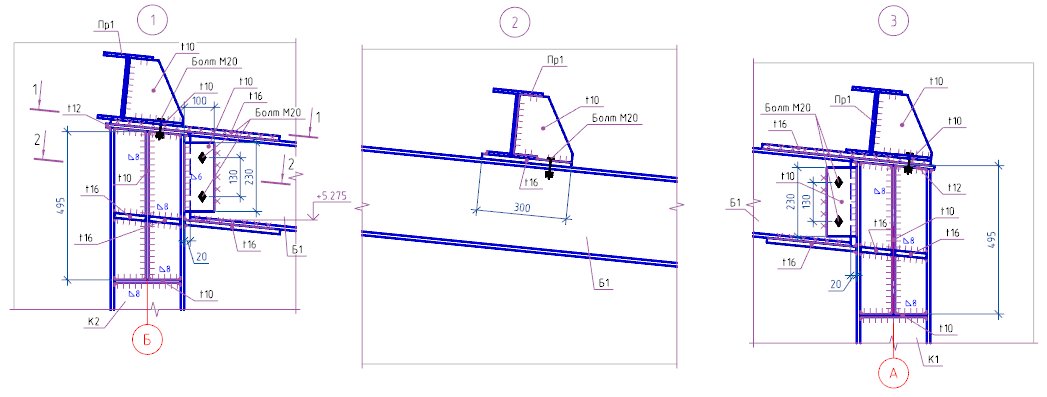 Сегодня на базе СПДС
Бета-тестирование
Участвуйте в бета-тестировании nanoCAD СПДС Металлоконструкции
Для участия необходимо:
Зарегистрироваться на сайте www.nanocad.ru
Отправить заявку на почту spirin@nanocad.ru 
В течении суток Вам придёт письмо с инструкциями и ссылками на скачивание
Самых активных бета-тестеров ждут призы и награды!
Сергей Спирин
Ведущий специалист
ЗАО Нанософт, spirin@nanocad.ru, 8 (495) 645-86-26 (1168)